Développement des capacités du FMI et le rôle de l’IFA
Banque Centrale des Seychelles Gouverneur Caroline Abel
10ième  Réunion du Comité de Pilotage FMI-IFA 15 juin 2023
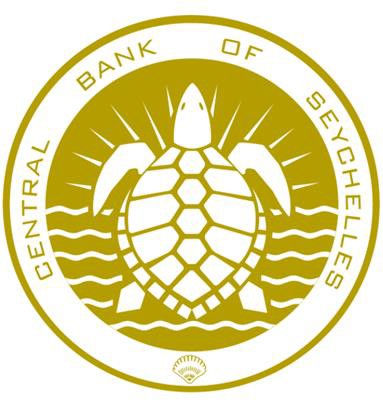 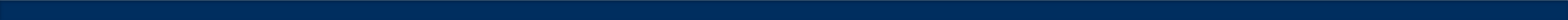 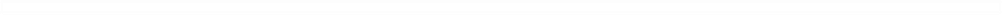 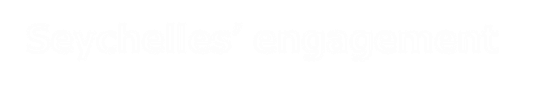 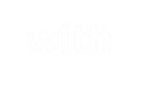 Aperçu de l’ engagement des Seychelles auprès de l’IFA
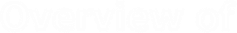 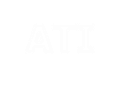 Institutions et agences                                                                              Exemples de cours suivis
Restructuration et résolution des défaillances bancaires
Élaboration des statistiques de la Balance des Paiements
Programmation et politiques financières
Cadres budgétaires
Statistiques des Comptes Nationaux
Politique monétaire et de change
Ministère chargé des Finances
Banque Centrale des Seychelles
Commission des recettes des Seychelles
Bureau National des Statistiques
Autorité des Services Financiers
Commission de contrôle des entreprises publiques
Participants par sexe
Candidats par sexe
Taux de réussite
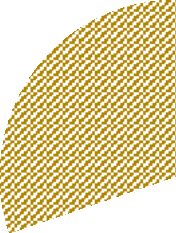 Hommes,
30%
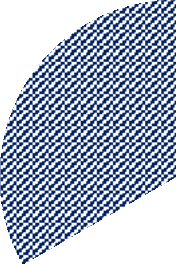 Hommes, 33%
394
Candidats
Femmes, 67%
Femmes, 70%
182
 Participants
Source : Institut de Formation pour l’Afrique
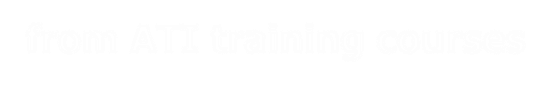 L'expérience du CBS dans les cours de formation de l’IFA
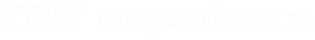 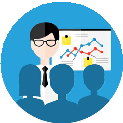 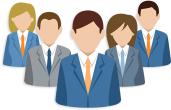 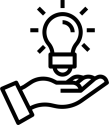 Amélioration des connaissances et des capacités techniques
Échange entre pairs
Compétences non techniques acquises
Discussion sur la manière dont les différentes théories économiques peuvent se concrétiser
Meilleure compréhension des sujets spécialisés
Mise en réseau
Demander des éclaircissements à ses pairs
Politiques du secteur financier
Supervision bancaire
Système de prévision et d'analyse politique (FPAS)
Politique monétaire

Utilisé dans les opérations quotidiennes
Élaboration de statistiques sectorielles pertinentes, telles que les statistiques monétaires et les statistiques de la balance des paiements (BOP)
La politique monétaire sous différents régimes de change
Amélioration des engagements internes et externes
Travail d'équipe
Aptitudes à parler en public
Gestion du temps
Une meilleure confiance en soi
Connaissance de l'expérience d'autres pays
La microfinance dans différents pays
Utilisé pour la formation interne
Partage des connaissances avec les membres des équipes
Littérature utilisée comme support de lecture
Prêts entre pairs
Identification de solutions personnalisées
Élaboration de scénarios de référence et de scénarios alternatifs spécifiques à chaque pays dans le cadre des discussions sur la politique monétaire
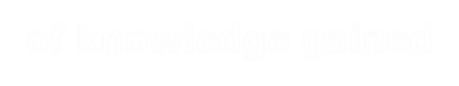 Diffusion des connaissances acquises
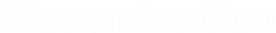 L'aperçu des cours de formation et les informations recueillies sont partagés
avec les autres membres de l'équipe
Séries de prévisions de politique monétaire
Les contributions ou les conseils fournis au cours des discussions techniques peuvent conduire à des révisions des opérations ou des dossiers de travail.


Un rapport de formation est produit, recommandant la mise en œuvre des nouvelles idées/connaissances issues des cours spécifiques.


Les connaissances acquises sont intégrées dans des manuels et/ou des lignes directrices internes.


Les méthodologies apprises sont présentées et expliquées dans des documents de travail.


Les expériences nationales sont partagées dans le cadre d'ateliers
L'expérience du CBS en matière de FPAS a été partagée dans le cadre de l'atelier de l’IFA sur les FPAS.
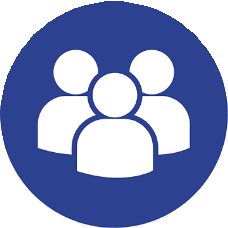 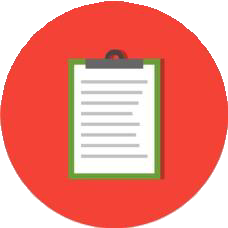 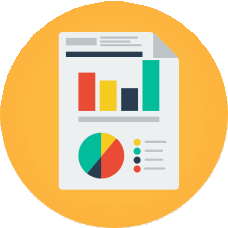 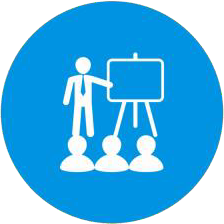 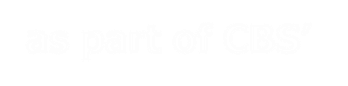 Importance de la formation de l’IFA dans le cadre de la Stratégie de Développement des Capacités du CBS
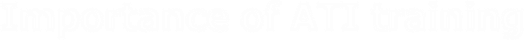 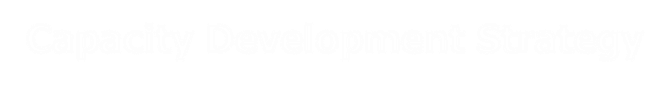 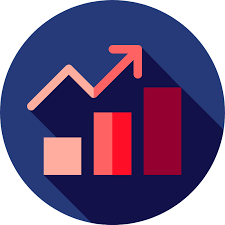 Les formations se concentrent sur des domaines très pertinents pour nos prestations, par exemple la compilation de statistiques et les aspects politiques.


Outil de développement pouvant être utilisé à différents niveaux d'expérience du personnel, c'est-à-dire à partir du niveau débutant et suivants.


Le personnel nouvellement affecté à certaines fonctions peut acquérir des connaissances et renforcer les capacités dans des domaines clés afin de mieux s'adapter à leur nouveau rôle


Ateliers et séminaires qui concernent principalement
les études de cas par pays, fournissent des informations utiles
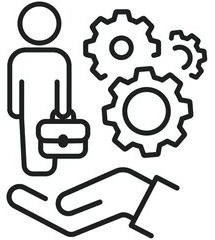 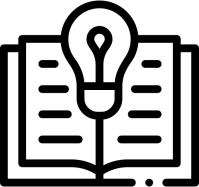 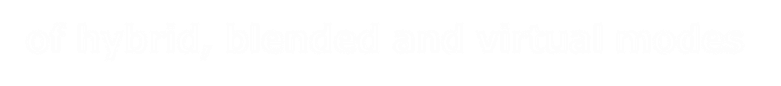 Rôle des modes de formation hybrides, mixtes et virtuels
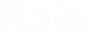 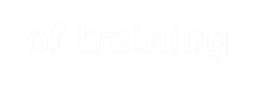 Les modes hybrides, mixtes et virtuels ont permis de poursuivre la formation et l'engagement pendant la pandémie
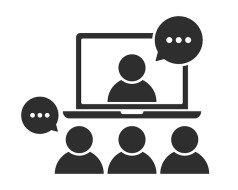 Le format virtuel a permis au personnel qui n'est pas en mesure d'assister à la formation en personne de bénéficier de cette opportunité.
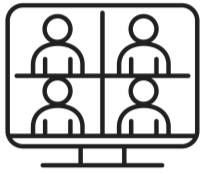 Le mode virtuel de formation a été plus efficace pour les ateliers et les séminaires qui ne nécessitent généralement pas d'interaction entre les participants.
L'approche mixte ou hybride est plus adaptée aux sujets plus techniques qui bénéficient de
l'interaction entre les participants
Conclusion
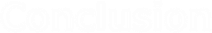 La Banque Centrale des Seychelles, ainsi que d'autres institutions et agences des Seychelles, ont bénéficié et continuent de bénéficier des cours de l’IFA et des connaissances et compétences étendues des professionnels qui dispensent ces formations.


La richesse des connaissances disponibles à l’IFA par le biais de conférences, de sessions de groupe et les échanges avec les animateurs permet au personnel de développer ses capacités et compétences techniques.


Nous nous réjouissons de la collaboration continue et du renforcement des capacités du personnel à mesure que les économies mondiale et locale continuent de se développer, ce qui apporte à la fois des opportunités et des défis.
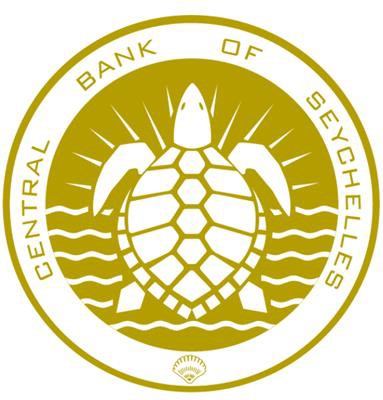 Merci de votre attention.